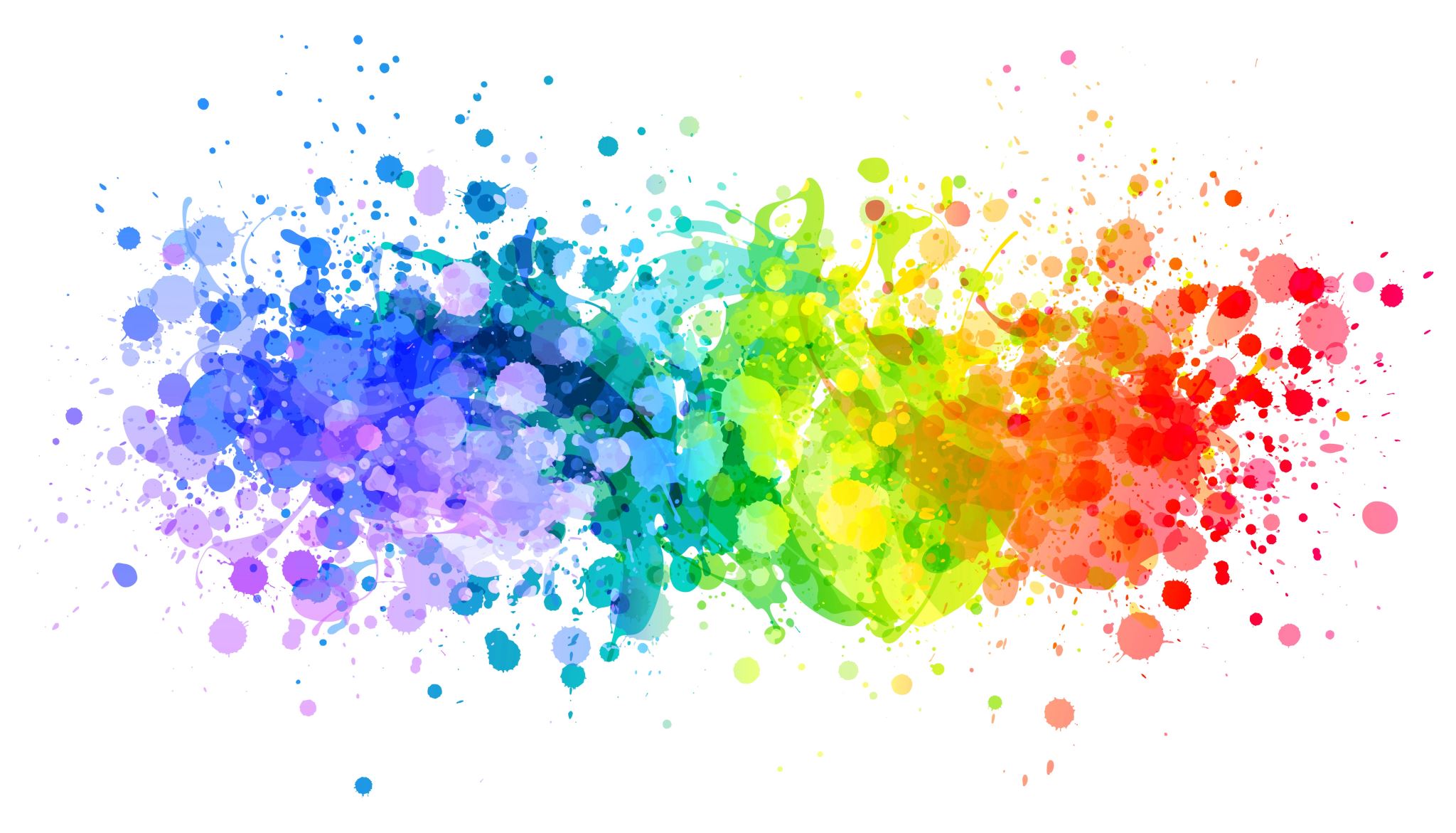 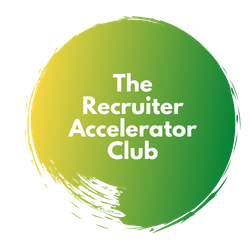 Increasing your lead generation and referrals
Module 13
Objectives:
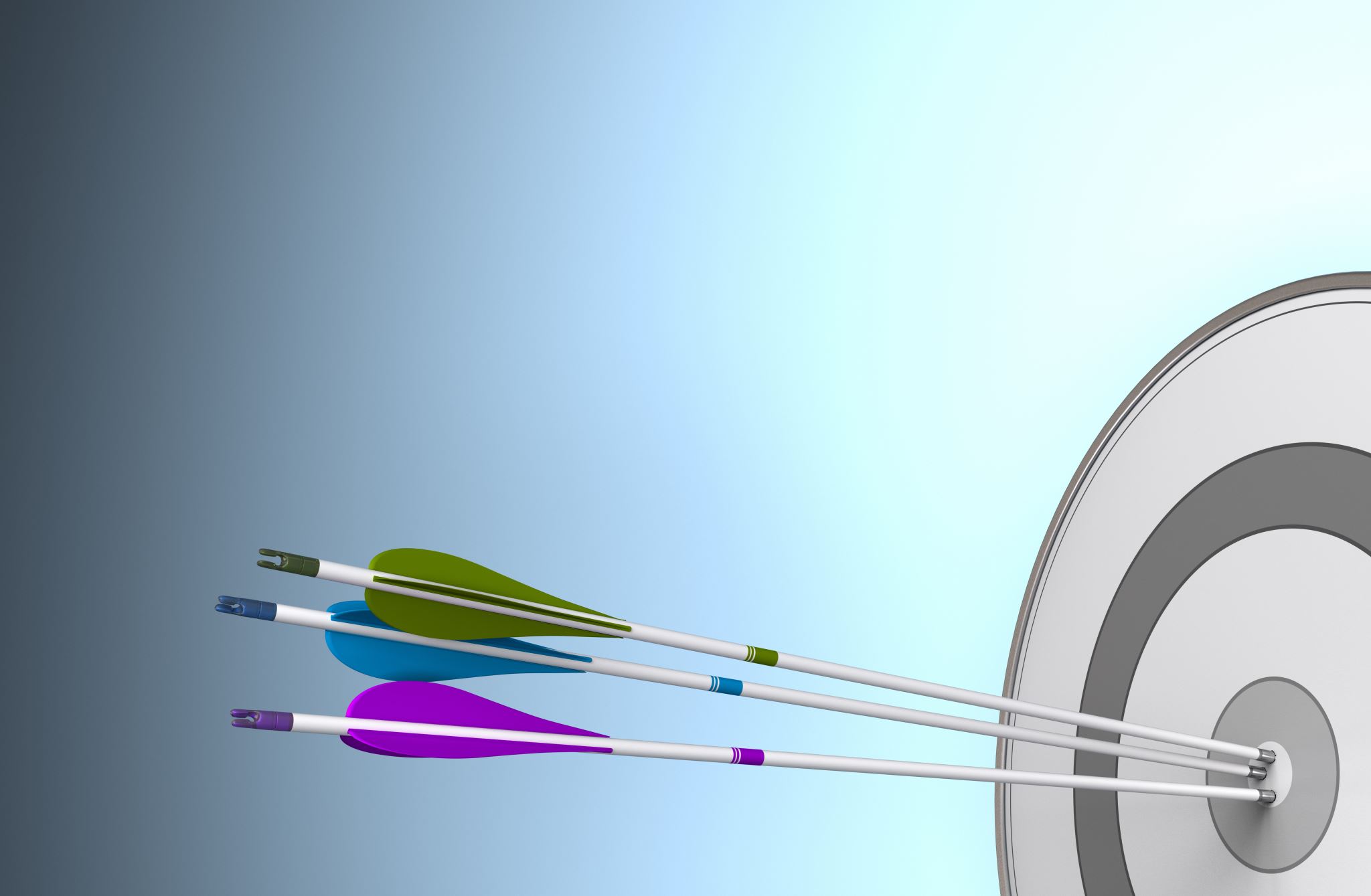 What is lead generation?
Why do we need to do it actively?
Why can it feel difficult?
When should we do it?
How can we do it?

What is a referral?
….
[Speaker Notes: What are you objectives for this session? What do you want to get from it?]
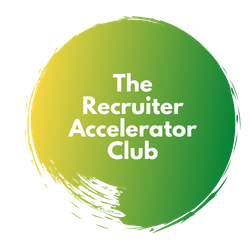 What is lead generation?
[Speaker Notes: At the end I will take you back to this slide so you can start to think about the strategy for each…]
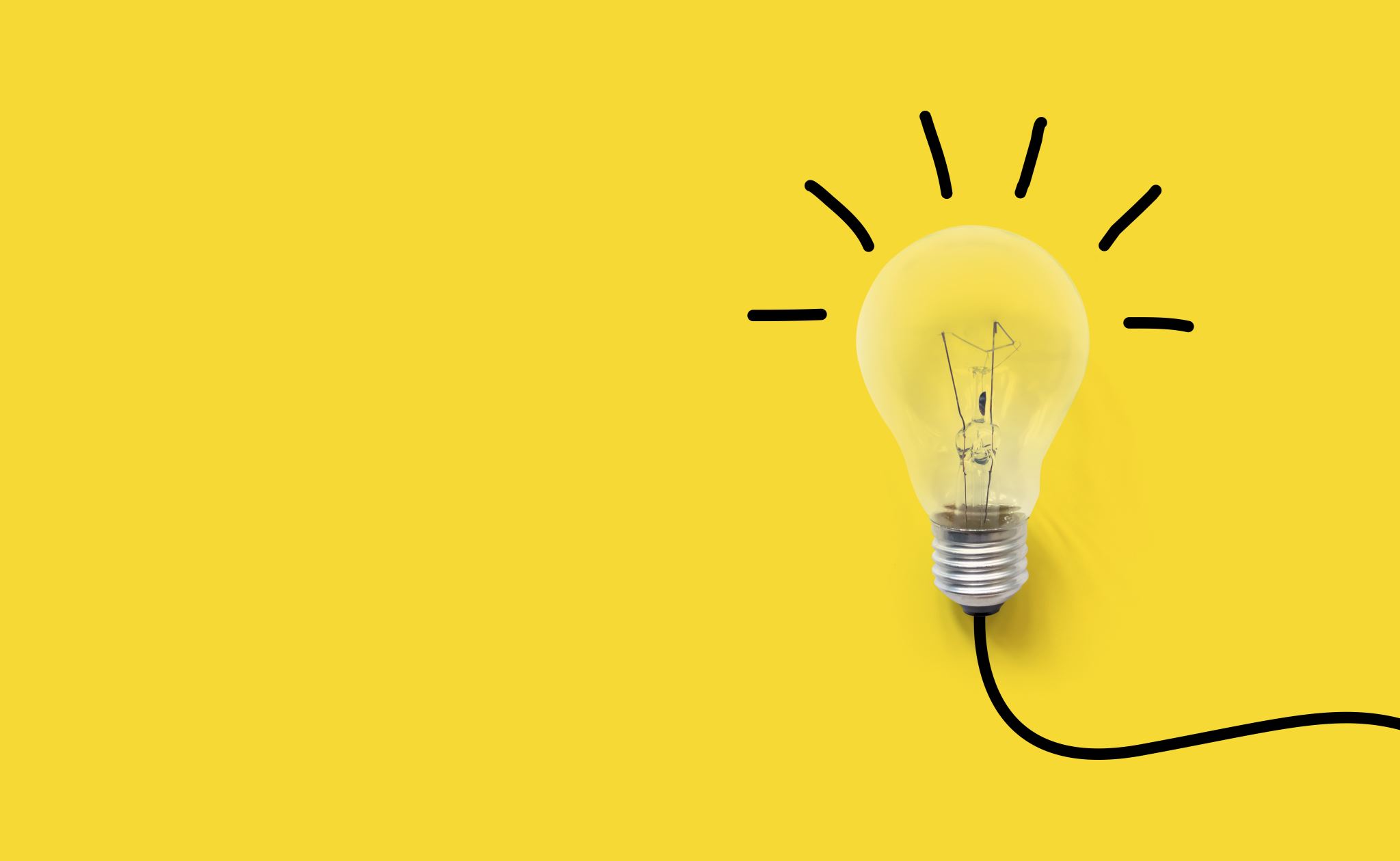 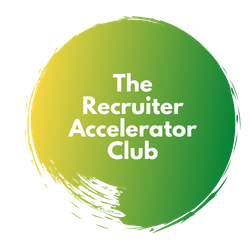 Why do we need to work ACTIVELY on our lead generation?
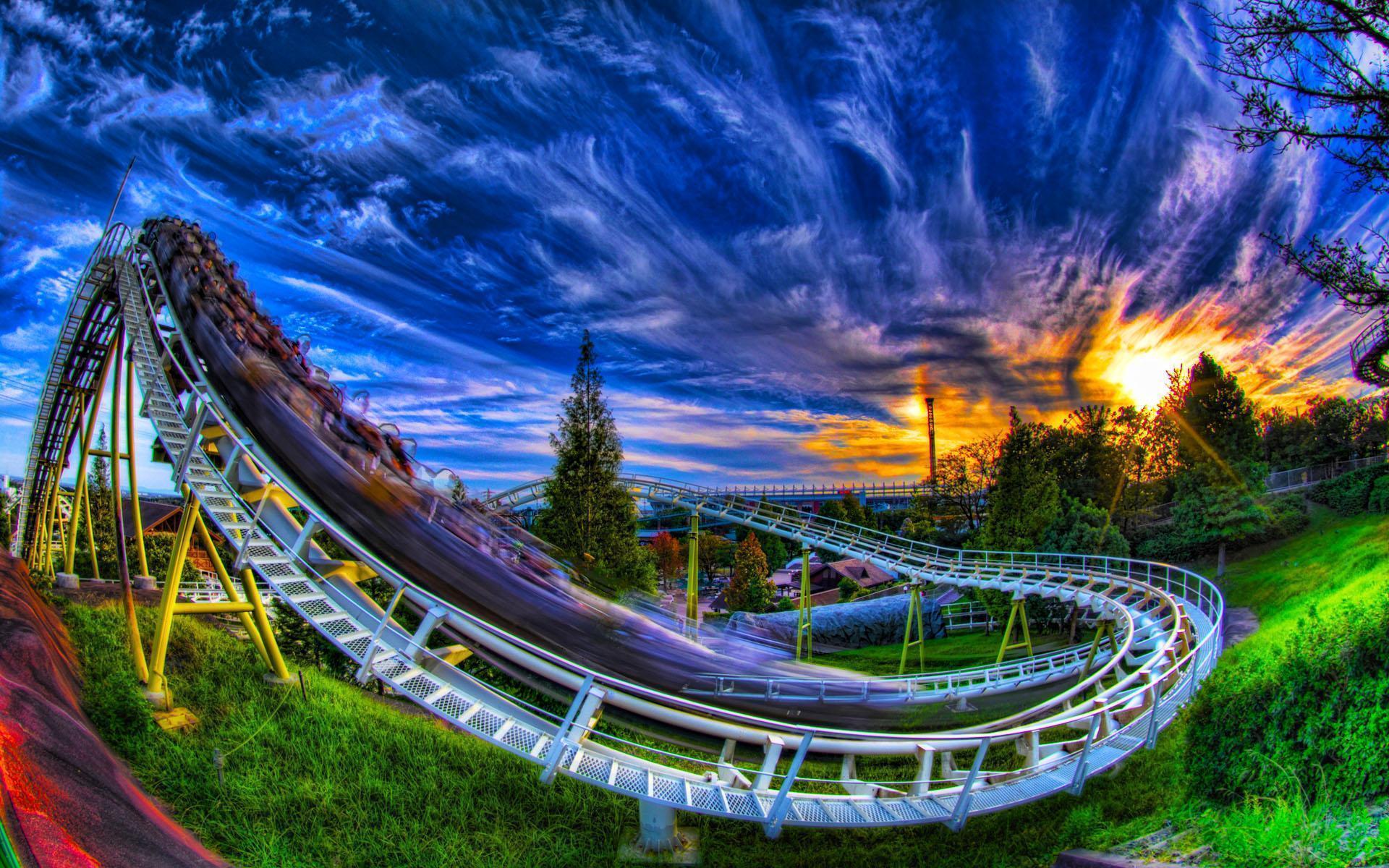 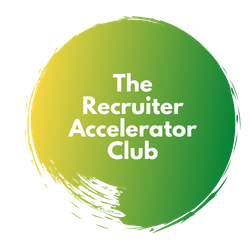 It prevents that rollercoaster feeling!Steady pipeline -easier to forecastLess stressMore motivation
[Speaker Notes: You are in control!
It links to your client strategy
You can forecast]
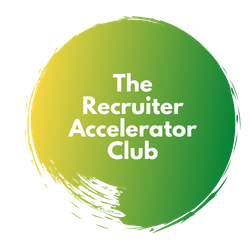 Why is getting a steady pipeline so tricky?
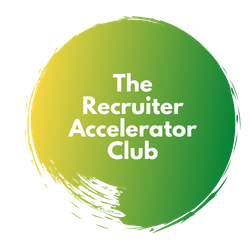 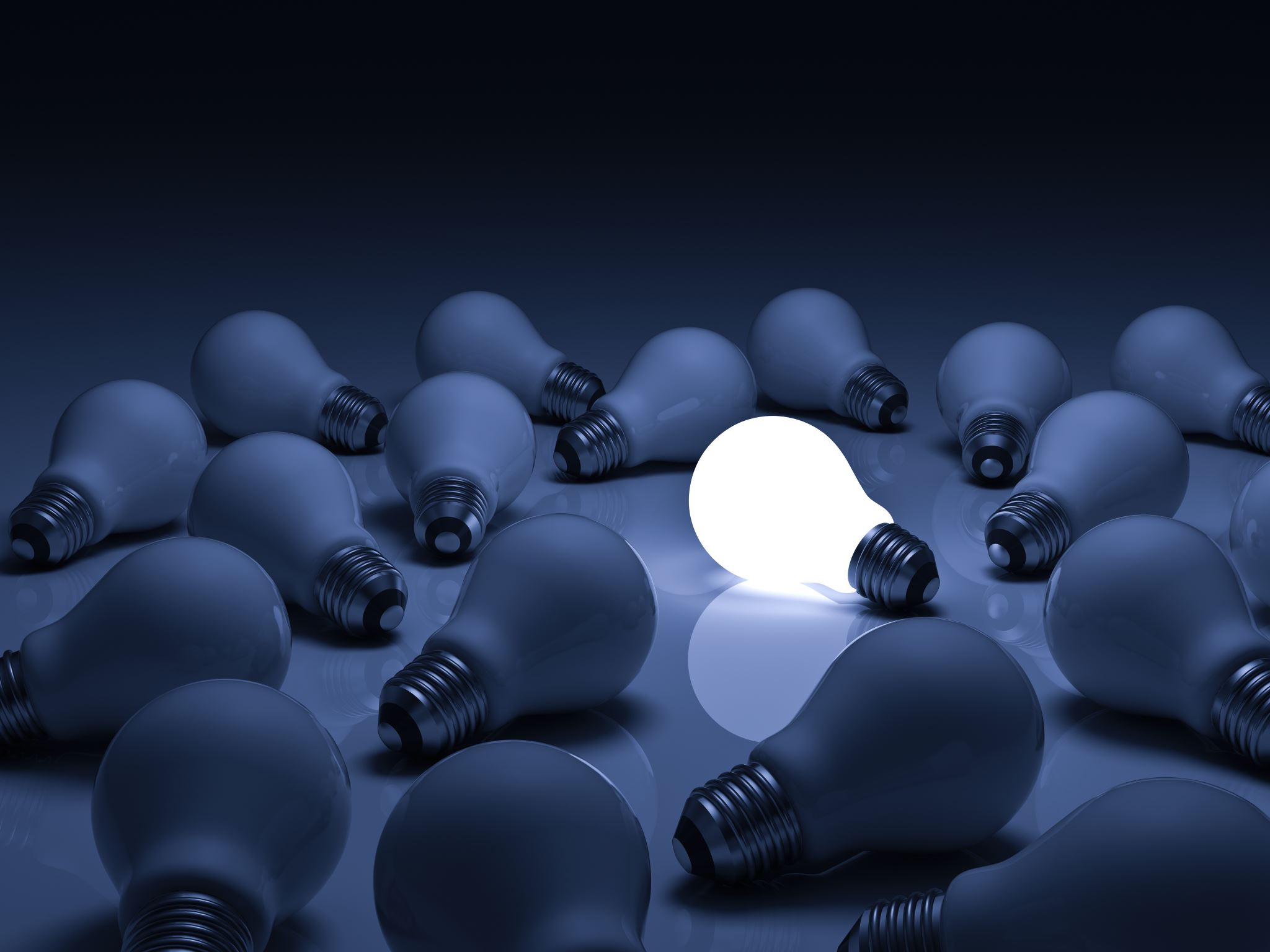 When should we be generating leads?
[Speaker Notes: Every single day!]
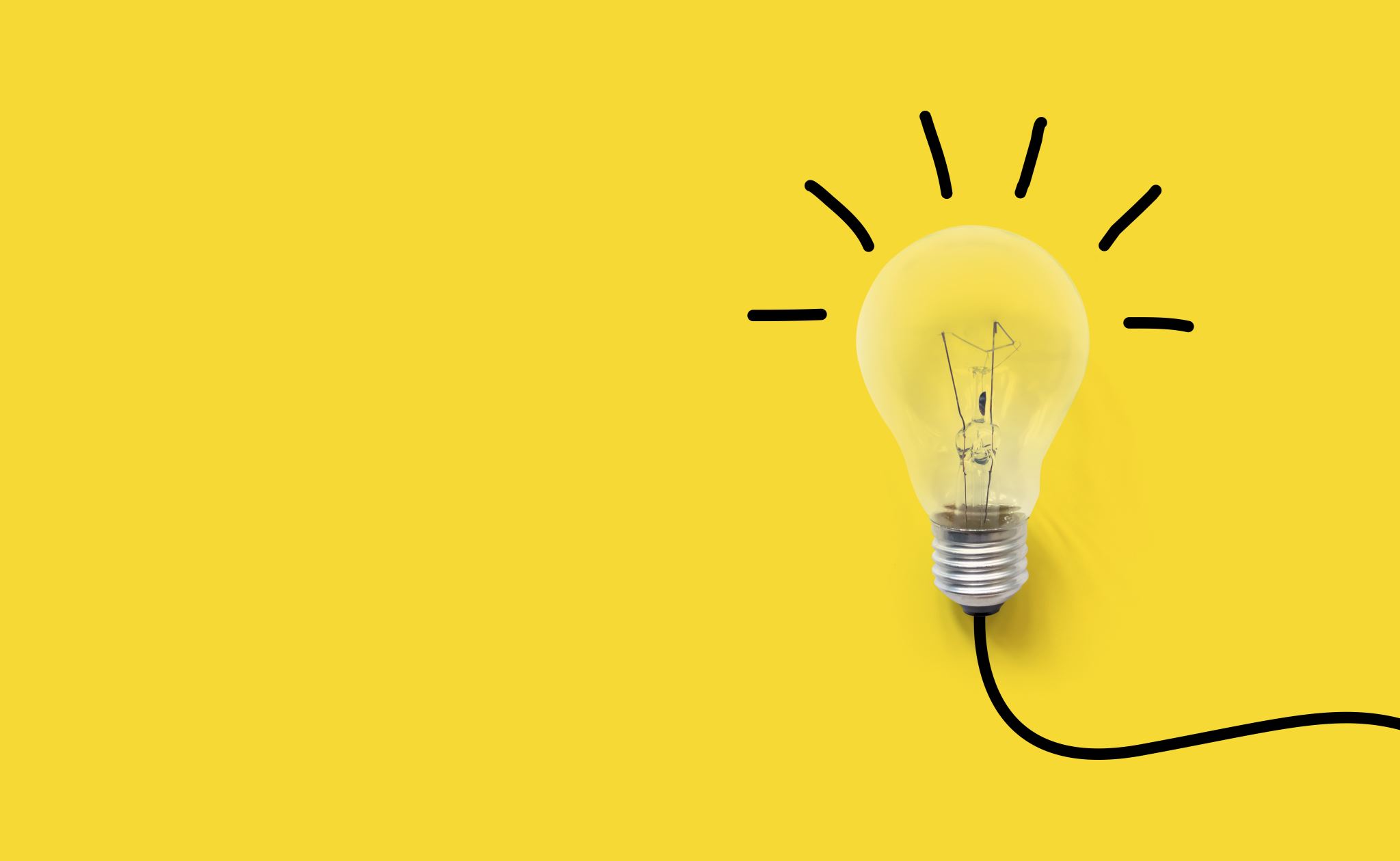 How can you generate leads?
[Speaker Notes: What has worked for you in the past?]
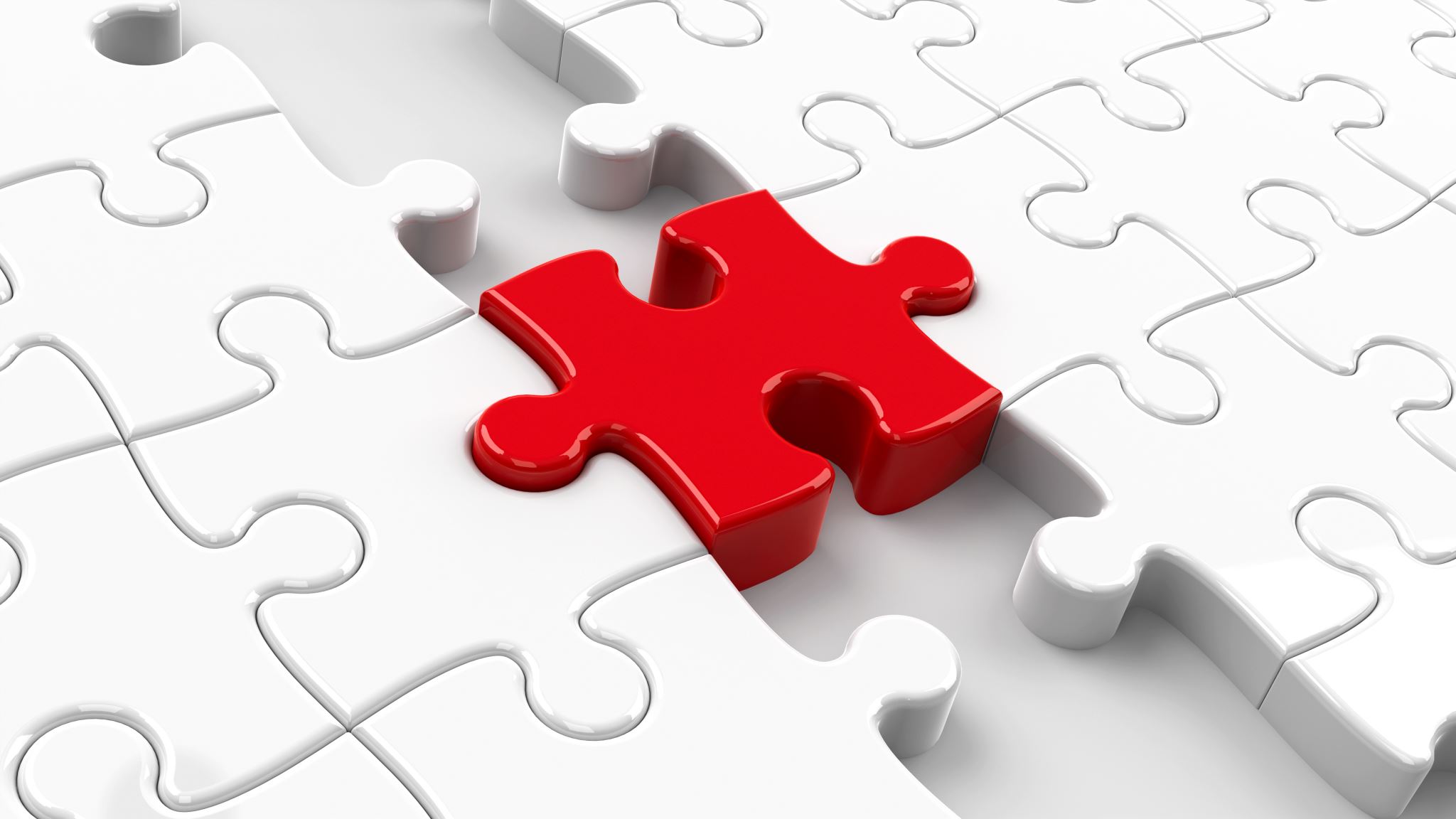 What is a referral?
Why do we want them?
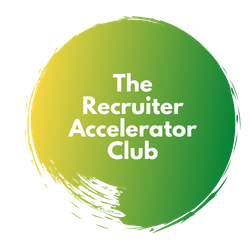 What stops us from asking?
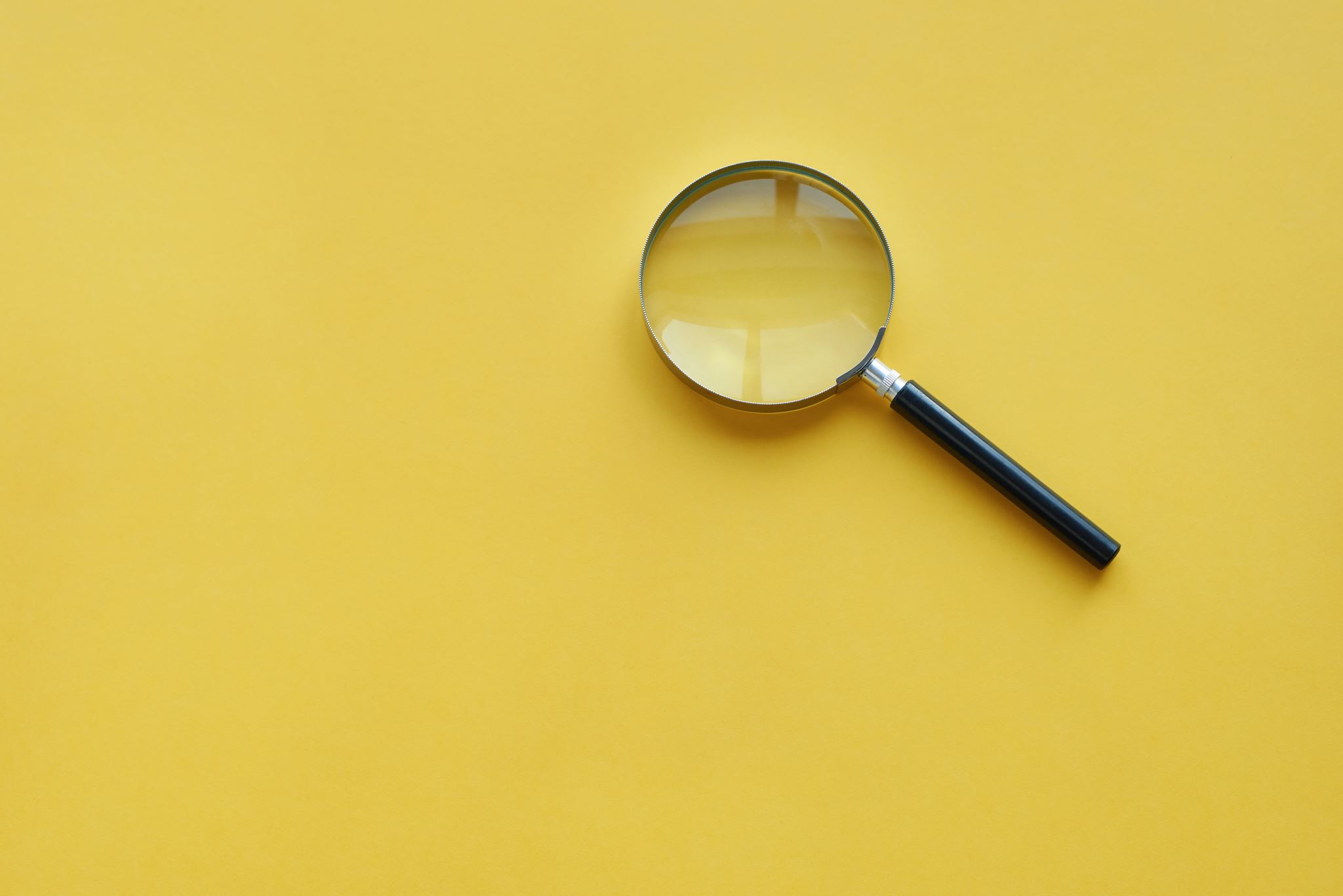 We haven’t planned it
If you have a plan – it is more likely to happen!
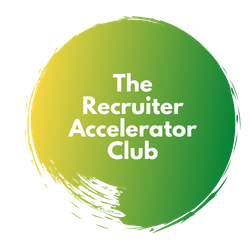 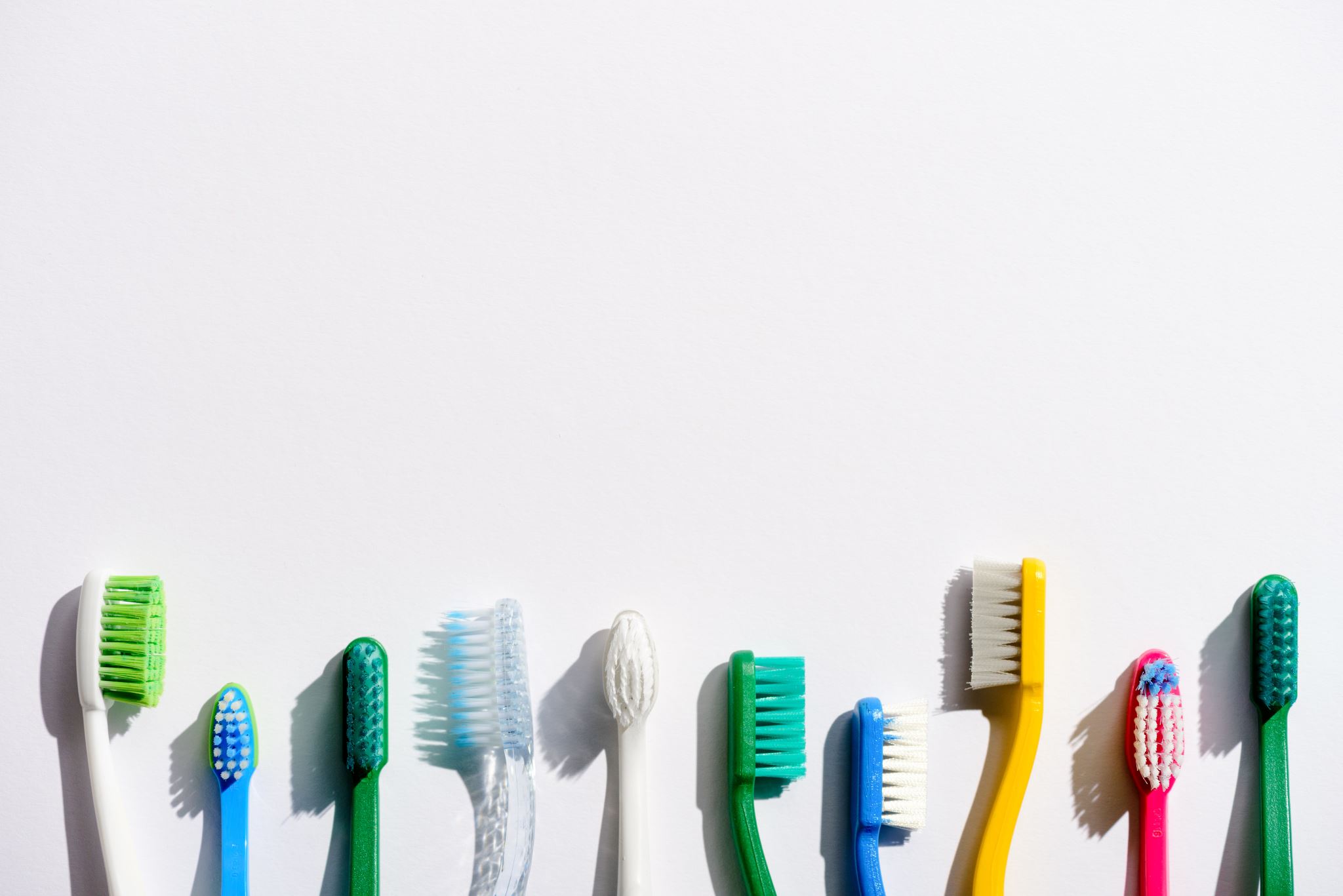 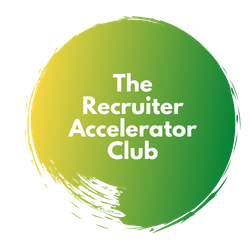 How can you make lead generation and referrals a part of your daily routine?
Like brushing your teeth!
Do it daily
Get into the habit
It becomes a part of your day
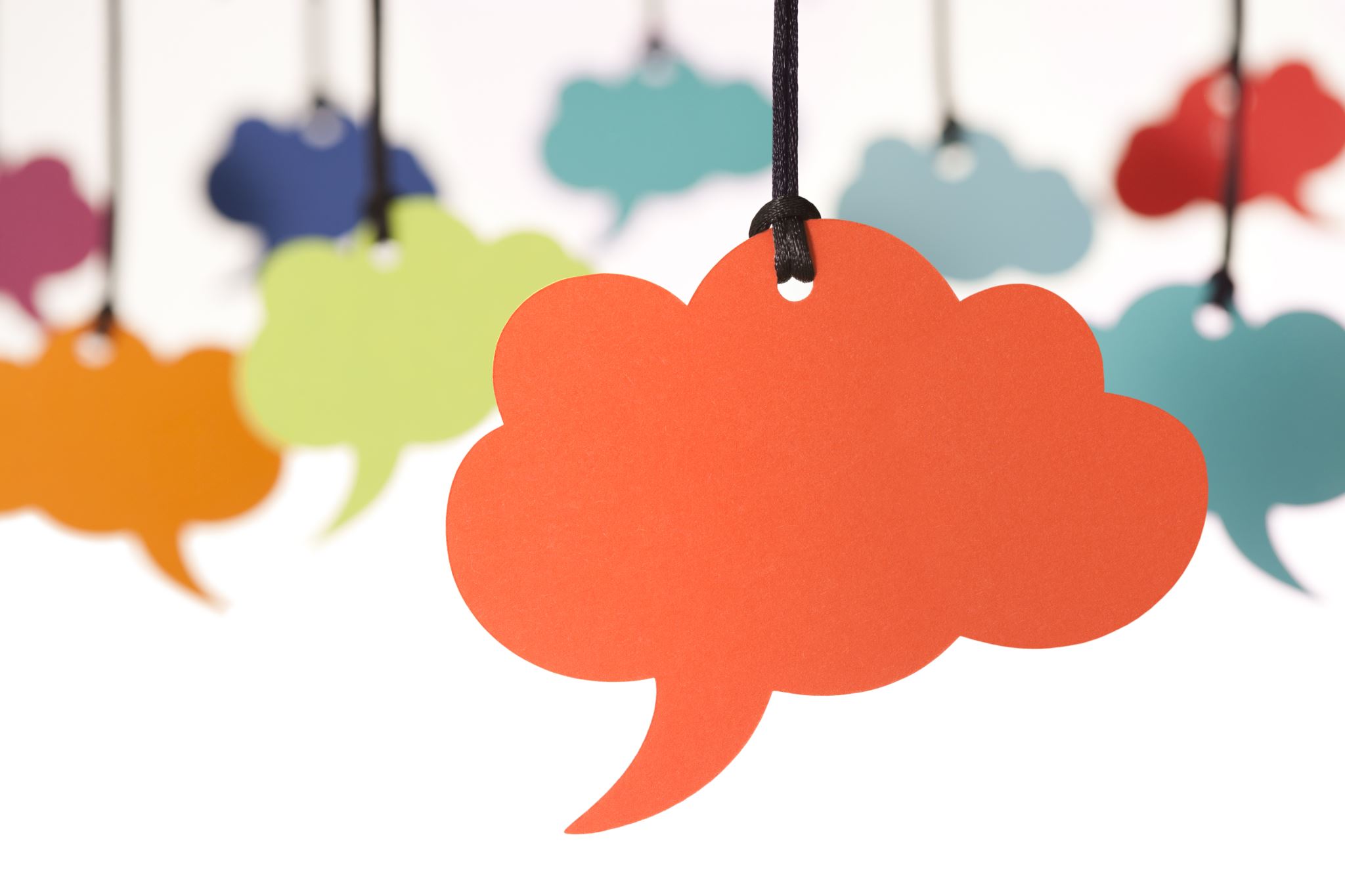 How can we create lead generation in our client conversations?
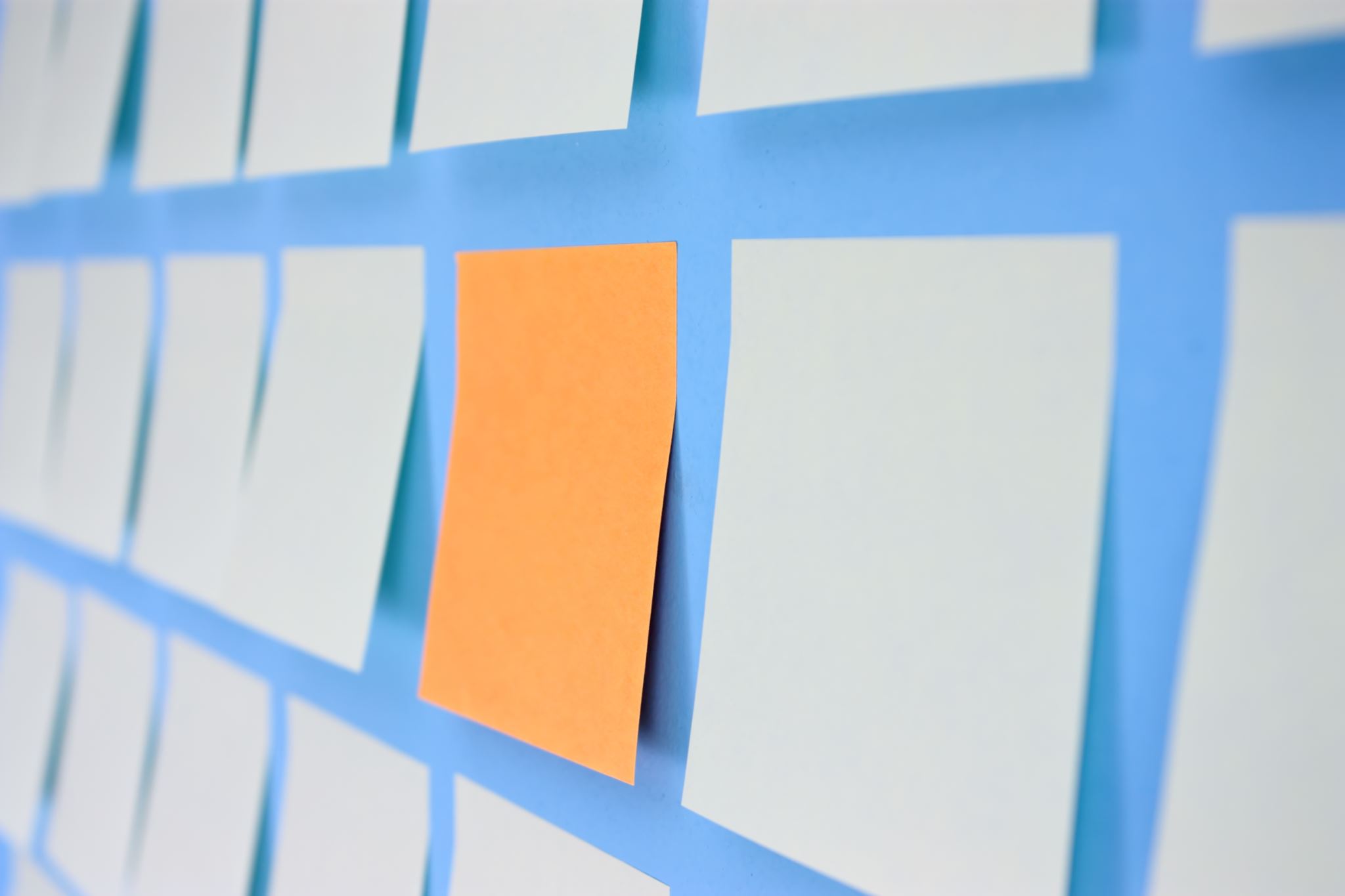 If I could give you just one tip it would be – 1.If you don’t ask you don’t get!2.On BD calls – ask for names, who else do you work with/ for?3. Sell in a candidate  -  who else wouldthis candidate be of interest to?
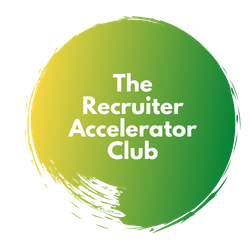 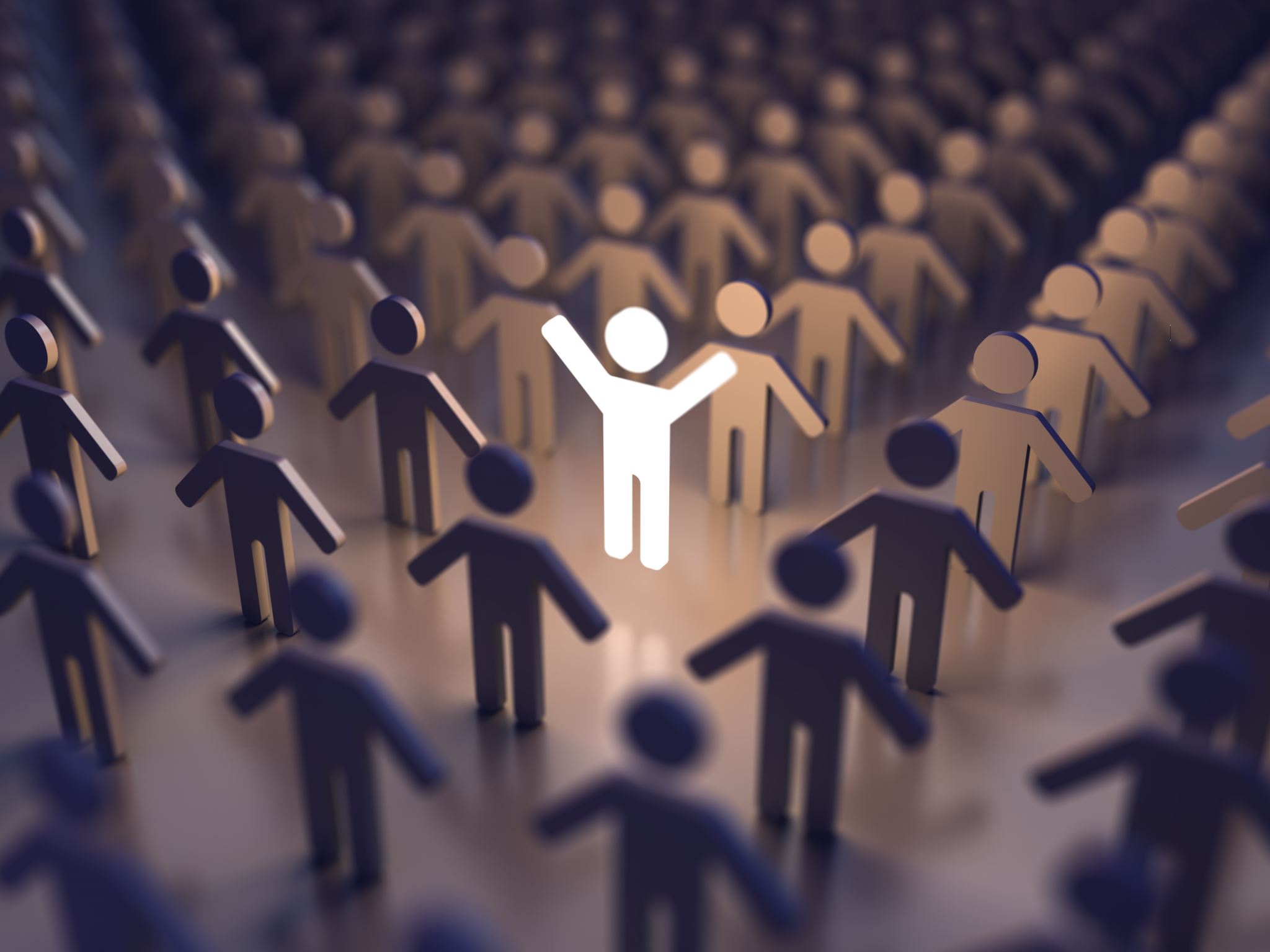 What else?
4. Network horizontally not just vertically – do you work along side anyone else? Who else has a team like you? Who else could I help do you think?
5. Reference requests – get full name/ title and contact number from the candidate, if it's a contract role - will they need a replacement?
6. Chase old adverts too where there is a chancethey haven't filled it
7. Look for companies hiring or letting go Internal Recor HR
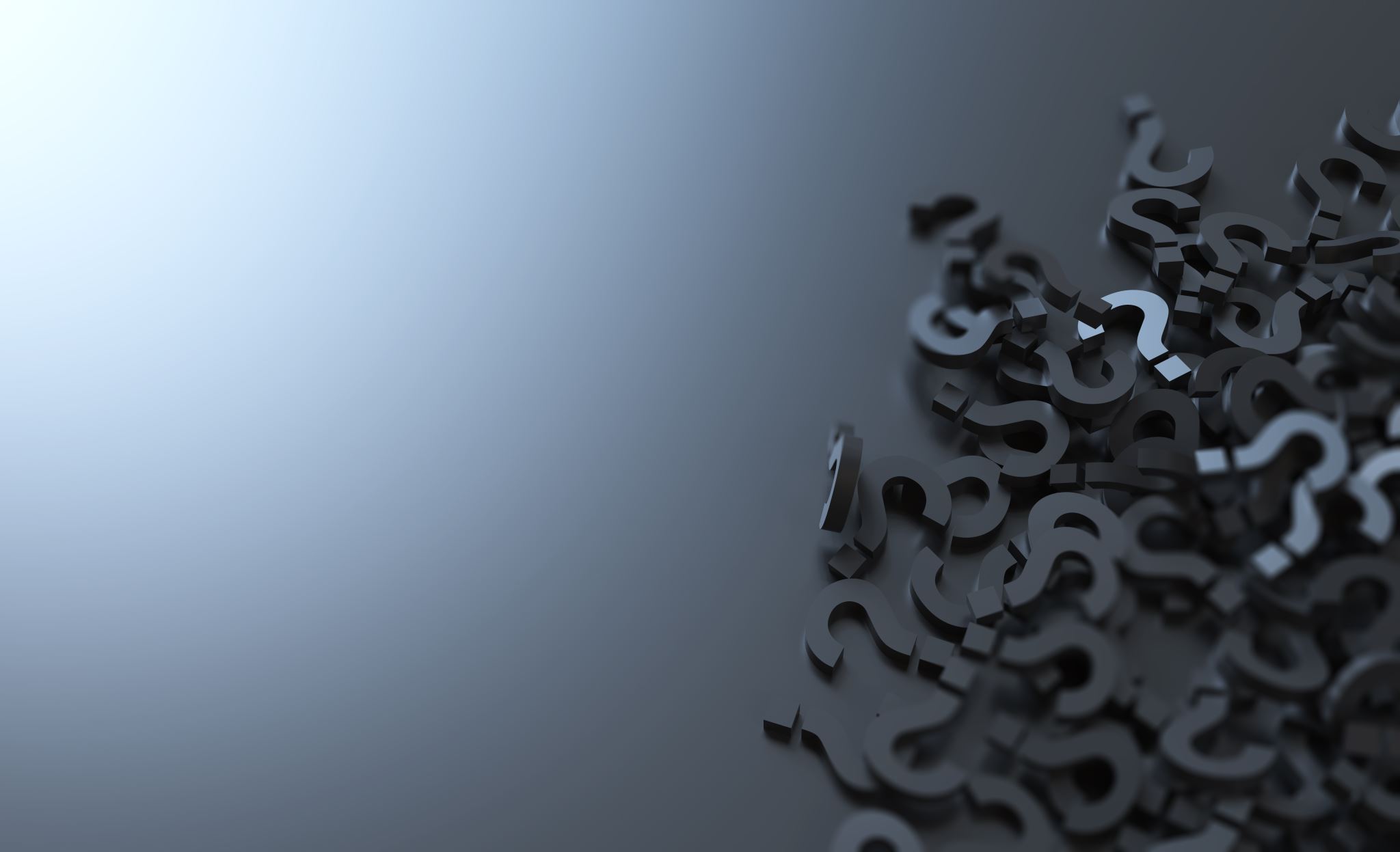 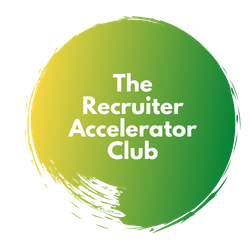 How can we ask for referrals from candidates?When can we ask?
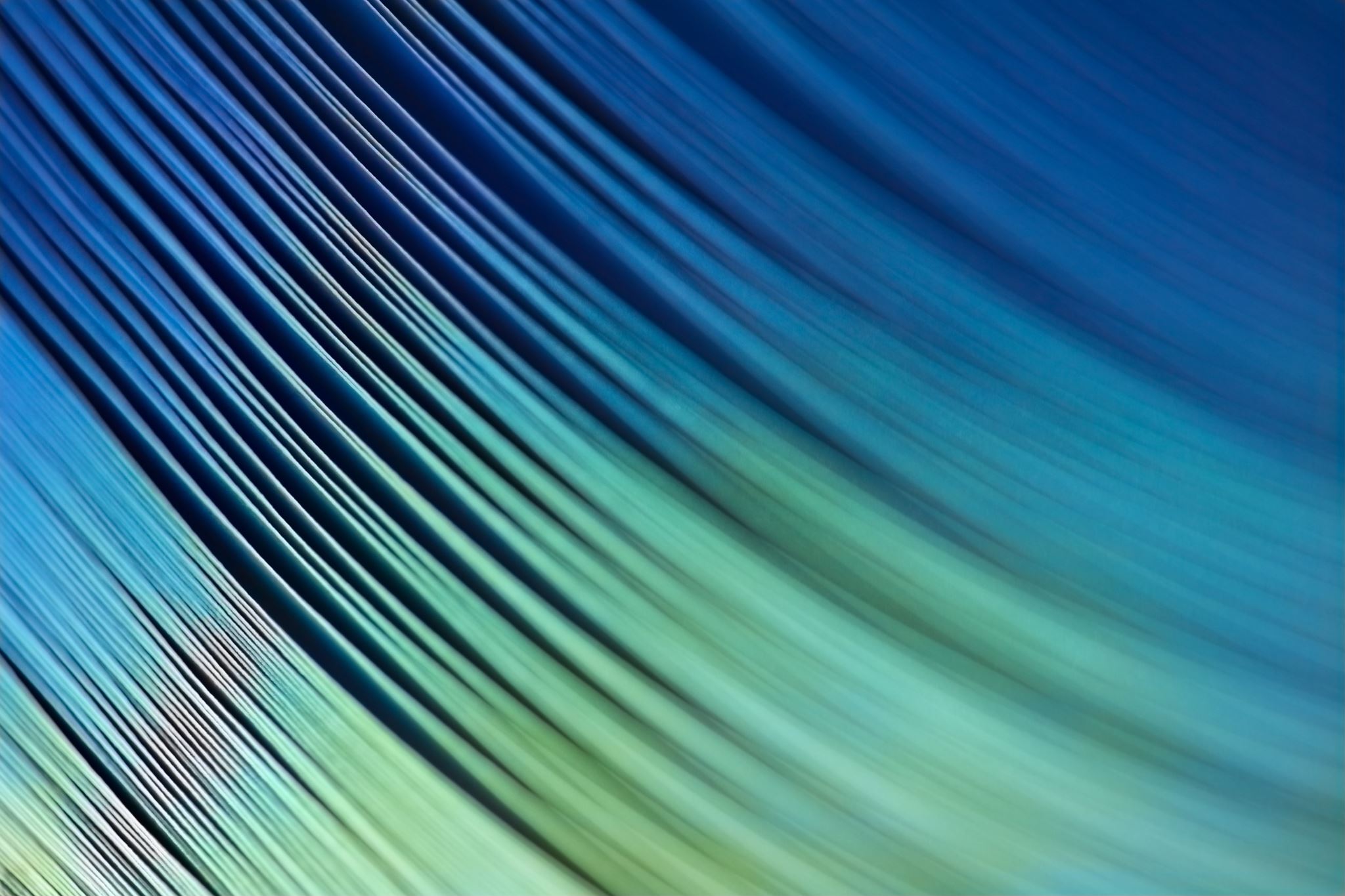 When and how?
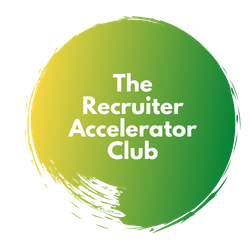 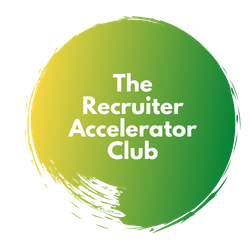 What else?
5. Previous interviews
6. Where have they been declined recently?
7. Where have they not heard back from?
8.Which agencies do they use and where have they
sent them?
9. How did you get your current role? What is the
process like there?
10.Who report to, now and previously?
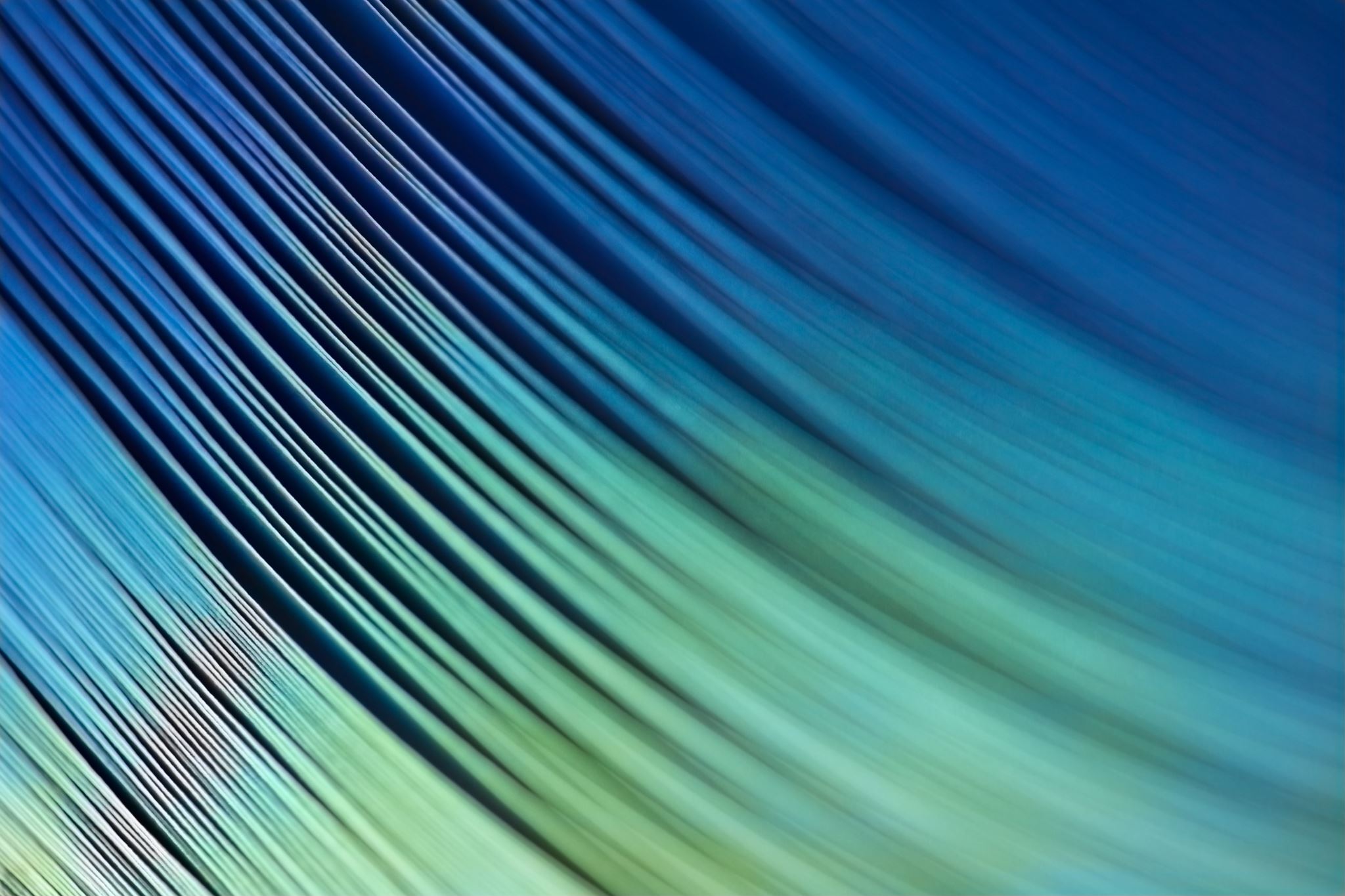 This activity needs to be in ADDITION to your LinkedIn activity
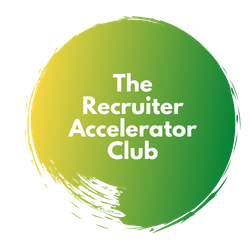 HBR article states that you must focus on the problems your clients are facing…
[Speaker Notes: You need collateral, on your website and in email and advertising campaigns..
Will share this article with you]
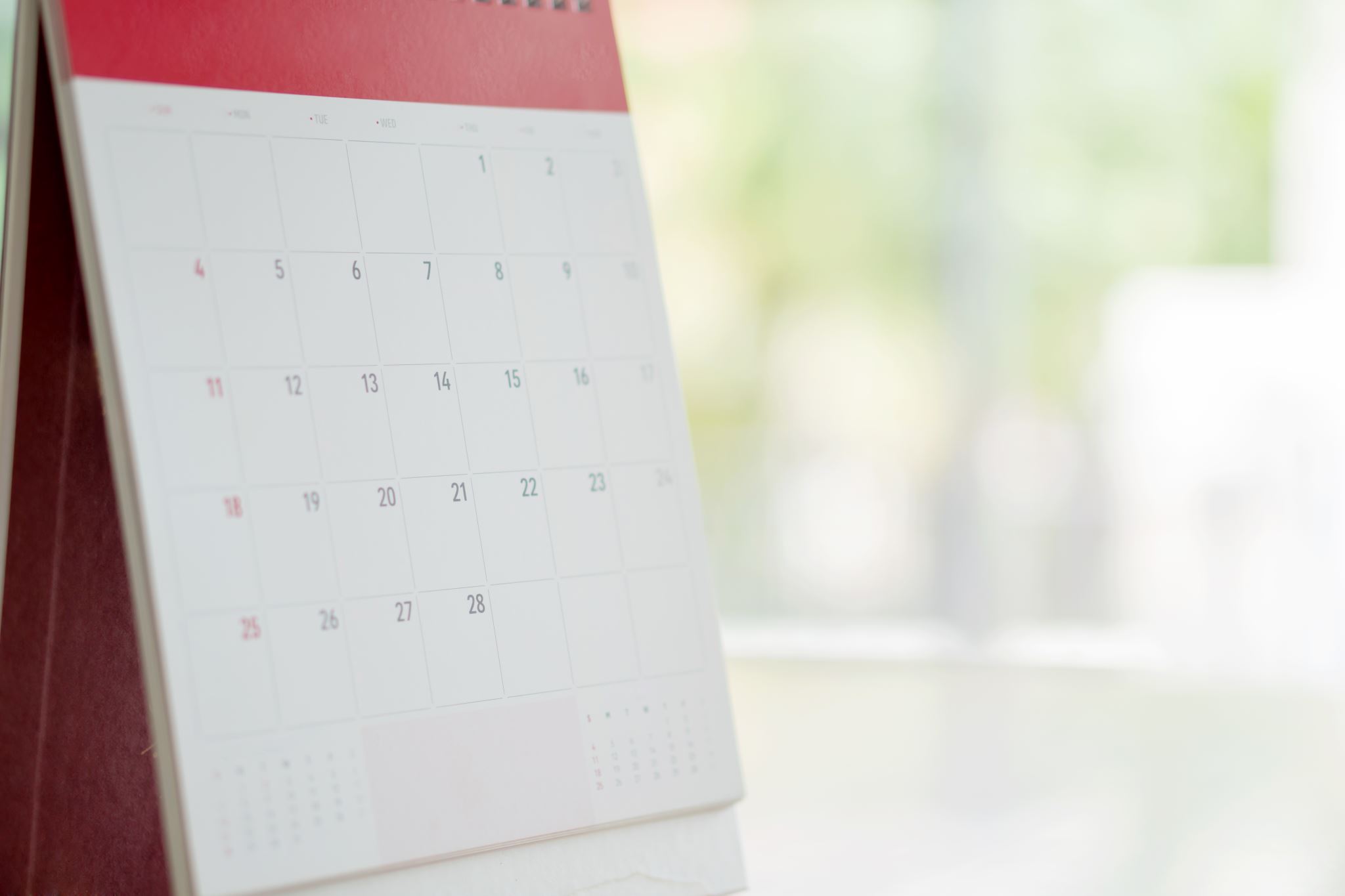 How can you put this into action:
Make a plan – use the lead gen PDF 
Use that plan every day
If it doesn’t happen – ask yourself why – what has stopped me?
Remove those barriers
Keep a record
Add to your CRM
Create a strategy to KIT with those new contacts
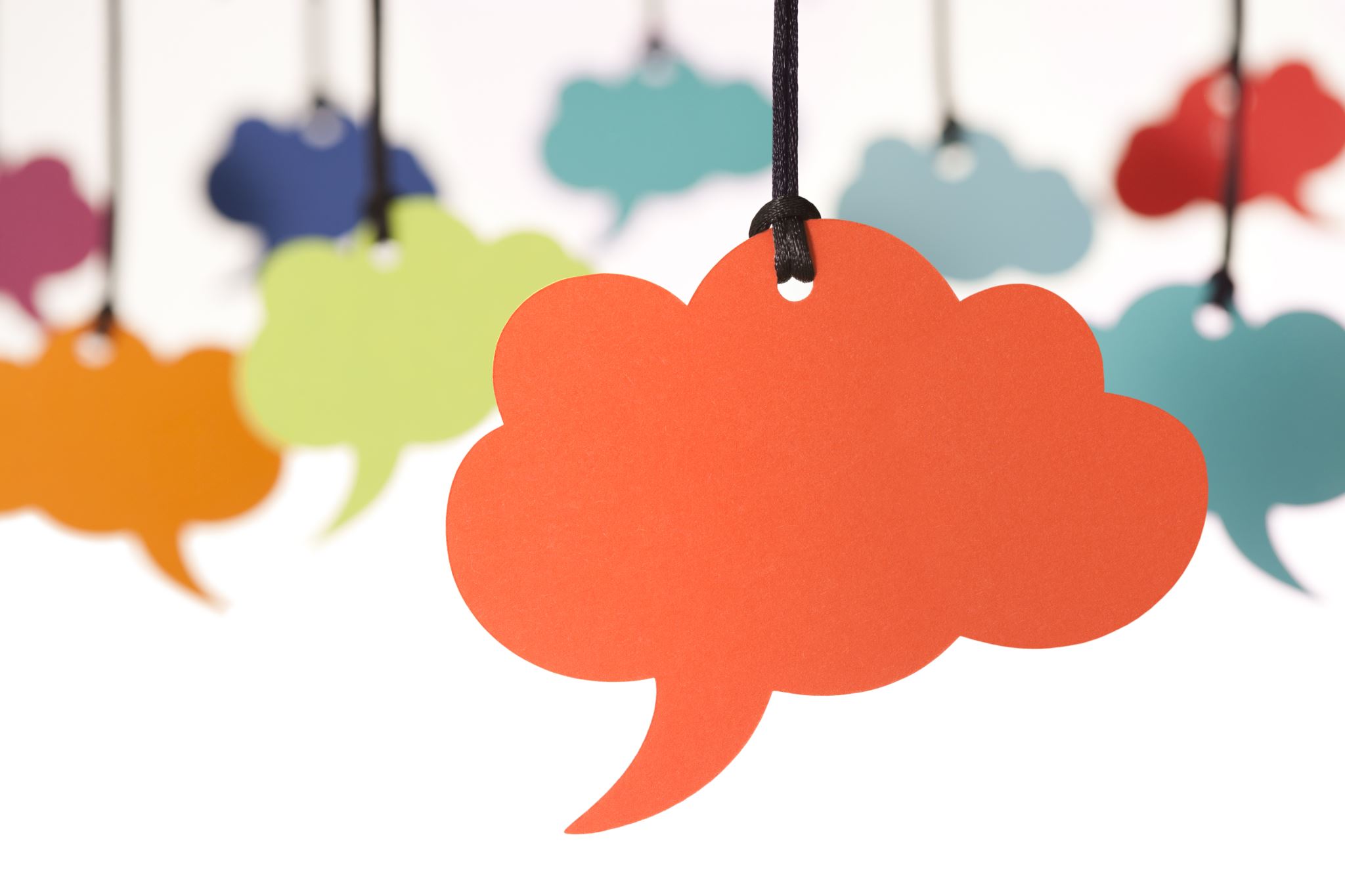 What are your actions?
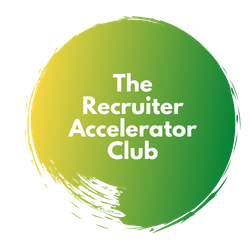